April 9, 2019
Business Forum
HRTC 141-45
Agenda
Post Awards and Grants Partner Group
Compensation Partner Group
Hospitality Partner Group
Key Announcements
Post Awards and Grants Partner Group
Luanne Bowman, Russ College of Engineering and Technology
Cindy Perry, Grants Accounting
Co-chairs:
Post Awards and Grants Partner Group
Charge
The Post Awards & Grants Partner Group is charged with developing solutions to issues that impact the application, implementation and accounting for external awards.
Post Awards and Grants Partner Group
Representation
Wendy Kaaz, College of Arts and Sciences
Beth Tragert, College of Health Sciences and Professions
Greg Jolley, Heritage College of Osteopathic Medicine
Melissa Standley, Heritage College of Osteopathic Medicine
Chip Rice, Patton College of Education
Shannon Bruce, Russ College of Engineering and Technology
Mike Finney, Voinovich School
Mo Valentine, Office of Research and Sponsored Programs
Keith Leffler, Vice President for Research
Post Awards and Grants Partner Group
Goals
Roles & Responsibilities matrix – policies and procedures review
Grants Management Training
Institutional Base Salary – define and how impacts campus
Vacation & Sick leave 
Other issues that arise
Cost share process
Terminology definitions
Roles and Responsibilities Matrix
Steps
Identify the owner and contributors for each function (complete)
Identify the appropriate level of internal control for each function (complete)
Regulatory
Institutional Policy
Procedure
Instruction
Perform GAP analysis to identify where internal controls are ineffective (in progress)
Create policies, procedures, instructions, and training where needed (not started)
Create website portal (not started)
Roles and Responsibilities Matrix
Functions:
Identification of Funding Opportunities
Proposal Preparation and Submission
Pre-Award/Post-Submission
Regulatory Compliance
Award Negotiation, Acceptance, and Account Establishment
Managing the Award – Financial
Managing the Award - Non-Financial
Financial Reporting
Closing Out the Award
Roles and Responsibilities Matrix
Draft Function, Roles, Policy and Procedures
Grants Management Training
National Council University Research Administrators webinars 
Office of Research and Sponsored Programs notifies by email. Send request to orsp@ohio.edu to be put on list.
NIH Fundamentals
OIG Audits
How To Deal with HIPAA Rules
Grants Accounting Fundamentals – scheduled Fall and Spring Semesters – next training 4/25/19
Cost Share – online training in development
Institutional Base Salary Policy
Defined
The purpose of this policy is to establish Ohio university’s definition of “Institutional Base Salary” (IBS) for the purposes of sponsored projects. The federal government requires that recipients of federal funding establish an institutional policy that documents the basis for all budgeting and expensing of salaries on sponsored projects and requires that all such costs be treated consistently regardless of the source of funds.
https://www.ohio.edu/policy/41-005
Continued Projects
Vacation and Sick Leave accruals and payouts
Cost share process for Sponsored Awards
Defining some of the terminology that we use:
Restricted vs Unrestricted
Exchange vs Non-exchange
Sponsored vs Service
Questions?
Are there post award, grant, sponsored research issues that the broader University community would like to see on this group’s agenda?
Luanne Bowman, bowmanl3@ohio.edu
Cindy Perry, perryc@ohio.edu
Compensation Partner Group
Co-chairs:
Megan Vogel, Special Assistant to the Vice President for Student Affairs/Director of Resource Administration 
Kelly Coakley, Manager of Compensation
Compensation Partner Group Partner Group Charge
The Compensation Partner Group is charged with reviewing existing policies and developing new policies and/or procedures regarding compensation of employees at Ohio University.
Compensation Partner Group Representation
Compensation Partner Group Partner Group Goals
Review and refine Reappointment process​
Review and suggest compensation content in conjunction with UHR Compensation for new HR website​
Suggest revisions and updates to job description template and supporting documentation
FY20 Reappointment
Raise Pool – July 2019
1% merit based raise pool for Faculty and Administrators
1% across the board increase for Classified Non-Bargaining Unit employees
1.5% Increase for FOP and AFSCME pursuant to the collective bargaining agreements
Must be an OHIO employee before April 1, 2019 to be eligible
FY20 Reappointment
Potential Raise Pool – January 2020
There is a potential for an additional, contingent raise pool of 0.5% effective January 1, 2020. The awarding of this raise pool to Administrative, Faculty, and Classified Non-Bargaining unit employees will be contingent on financial performance metrics that will be defined and communicated when the budget is finalized.
Must be an OHIO employee before April 1, 2019 to be eligible
FY20 Reappointment
Timeline
2/15/19: Control total snapshot taken
3/22/19 – 3/27/19: Control total files sent to CFAOs
5/1/19: Additional Salary and Fiscal Increments open in ICD
		     Reappointment files sent to CFAOs
5/31/19: Completed reappointment files due to Compensation
6/23/19: Annual increases effective for biweekly employees
7/1/19: Annual increases effective for semi-monthly employees
Pay Administration Guidelines
Changes/Clarifications -  Effective 4/1/19
Hiring of an external candidate: Hiring managers may hire external candidates at a rate up to the 25th percentile of the pay grade, provided knowledge, skills and experience warrant that placement. Offers above the 25th percentile are not permitted unless a compa ratio analysis and equity review is performed by Compensation prior to the offer being made to the applicant.
 
Hiring of an internal candidate, resulting in a promotion/ movement into a higher pay grade: Hiring managers may offer internal candidates a 5-15% increase total in pay for a promotion, with the percentage increase based on documented performance in their former role and equity placement in the new job, or to the minimum of the new pay grade, whichever is greater
 
Hiring of an internal candidate, resulting in a lateral move/no change in pay grade: There is to be no change in pay for a lateral move.
Pay Administration Guidelines
Changes/Clarifications -  Effective 4/1/19
Hiring of an internal candidate, resulting in a demotion/movement into a lower pay grade:  Hiring managers must offer internal candidates a 5-15% decrease in pay, or no greater than the maximum of the new pay grade for a demotion, (with the percentage decrease based on documented performance in their former role and equity placement in the new job).  
 
Incumbent Reviews: Position descriptions are reviewed once a year by departments and employees during the performance management process. Positions that have changed more than 30% should be submitted to Compensation for review. Classified Non-Bargaining Unit employees can request a position review by Compensation through their manager. Jobs cannot be reviewed for reclassification more than once per year. Jobs cannot be reviewed for reclassification if the incumbent has been in the job less than 6 months. Changes to a position that result in a promotion, demotion, or lateral move for an employee will follow the same pay practices previously mentioned. 
 
Counter Offer: Counter offers may be considered for employees with a current, regular appointment, when the employee can produce verifiable documented evidence of an external offer of employment for a similar role. Counter offer requests must be approved by Compensation and the Dean/Vice President prior to the counter offer being communicated to the employee. When a counter offer has been offered and accepted, Ohio University will not consider future counter offers in the same capacity to which the employee currently serves. Counter offers are prohibited for internal offers within Ohio University. Bonuses or Employee Recognition Awards may not be used for this purpose.
Questions
compensation@ohio.edu
Hospitality Partner Group
Wendy Merb-Brown, Assistant Dean for Operations and First Year and Student Transitions, University College
Gwyn Scott, Associate Vice President for Auxiliaries
Co-chairs:
Questions
Finance Updates
Julie Allison, Associate Vice President, Finance
Agenda
Travel
Year-end Close
PO Close Process
Cleanup Overspent Accounts (PTA)
Effort Reporting
Finance Trainings
Travel Update
Christopherson Business Travel – LIVE Monday, April 1
No major issues to date
Working to direct people to resources available
Website – www.ohio.edu/travel
Training – courses available through Professional Development Program
Booking Individual Travel
Travel Policy and Procedures
Concur Expense Reporting
Onsite Travel Manager: Sedrick Ratchford
Info Sessions & Open Labs
Info Sessions: 110 attendance to date
2 Session on April 9 in Baker & AdobeConnect
3 Session on April 10 in Baker
Register for Travel Info Session

Open Labs: 2.5 hours per day in WUSOC 175
Register for Open Lab
Questions?
Visit www.ohio.edu/travel
Individual and Group Procedures
FAQs
CBT Contact and Fee structure
Quick Reference Guides
For training courses visit
www.ohio.edu/hr/professional-development
Important Campus Year-End Close Dates for FY19
*JET (Journal Entry Template) is a new tool expected to roll out in May 2019 – more information will be released in April
Year-end Close Dates for FY19
1st Close: Tuesday, July 9, 2019
2nd Close: Wednesday, July 31, 2019
3rd Close: Friday, August 9, 2019
Purchasing – Year-End Close Prep
PO Closures
Service Agreements carry over fiscal years (PO’s will not be closed)
Blankets will close August 2 
May need change orders for FY19 expenditures – quick turnaround to get processed for FY19
Automatic Closure by Purchasing
POs 60 days or older that are fully matched +/- $5.00
Only closed POs, will be finally closed after 120 days
To release encumbrances, submit PO closure request only after all invoices have been paid, including freight
Purchasing – Year-End Close Prep
Contract Extension
Contracts expiring June 30, 2019 with optional extensions available
Deadline is May 1
If total expected spend of contract is >$500,000 need a contract routing form
Large Equipment or Vehicles
Purchases over $50,000 that require a Request for Quote (RFQ)
Deadline is May 6	
Purchase must be received by June 30 to use FY19 funds (otherwise will be billed to FY20)
Prepaid Invoices Year-end Information
If you receive goods or services after Sunday, June 30, 2019 but:
The invoice is paid in FY19 and the amount is greater than $10,000; or
The invoice is paid in FY19 because a deposit was due for the goods or services split between fiscal years and the calculated amount in the wrong fiscal year is greater than $10,000
Please contact Kris Sano at sanok@ohio.edu to discuss the possible prepaid entries needed.
Functions on Graduate Appointments
Departments are responsible for reviewing all functions that are assigned to their Graduate Appointments (GA) through the OGA system (visible, after the fact, in OBI Finance dashboards)
Contact your CFAO if you need assistance determining the correct function for your department
The following resources can be utilized as a reference when you are uncertain of the correct function
COA Fundamental Training
COA-Function Segment Quick Reference Guide
Example:
If a GA is working in an administrative role in an instructional department, their service stipend and their associated tuition scholarship, should both be coded as an Instructional function (10)
Avoid coding everything to Academic Support (40) unless it is truly Academic Support (last resort)

Please contact Kris Sano sanok@ohio.edu if you have a large number of past appointments for FY19 that need to be corrected.
Grants Accounting Overspent Balances
Accounts maintained in Grants Accounting module (Internal, Sponsored and Cost Share Awards) cannot be overspent and must be closed out timely
Accounts reviewed on a monthly basis to correct overspent balances
Accounting corrections submitted timely (60 day accounting correction rule)
Accounts must meet all fiscal year end timelines (may mean making adjustments prior to 60 day rule)
Departments highly encouraged to use Grants Funds Available in OBI to view overspent accounts (sort based on Overspent prompt)
Example Overspent Prompt
Restrict to Overspent PTAs? Y
Include Closed Awards? N and Include Closed Projects? N
Project Type: Internal
Task ORG Parent Level and #Desc: Level C and Planning Unit
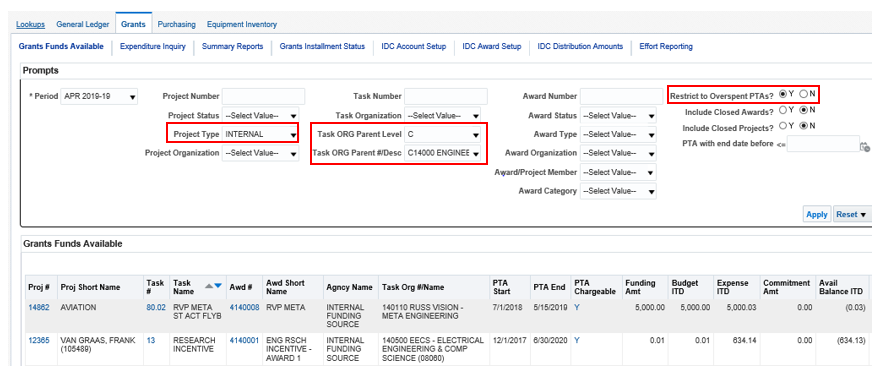 Effort Reporting Update
Ohio University’s reporting periods for effort certification are:
Fall Semester August 16 – December 31
Spring Semester January 1 – May 15
Summer Semester May 16 – August 15
Fall FY2019 Effort Certification was sent to departments on April 5, 2019
Effort Certification due to Grants Accounting Office no later than 5 PM on Friday, April 19, 2019
Auditors for fiscal year end audit select certifications for compliance and they will be on site in April
Spring FY2019 Effort Certification will be sent in August 2019
Effort Reporting dashboard page located on the OBI Finance dashboard, under the Grants group. Use this dashboard to view the supporting payroll amounts included in the Effort Reports
OBI – Effort Reporting Quick Reference guide on the following web site:
https://www.ohio.edu/finance/quick-reference-guides
Reminder of Finance Courses Available
Several finance courses are available through Professional Development Pathways (PDP)
Instructor-led – courses will be offered quarterly. Current sessions include:
Chart of Accounts Fundamentals
Friday, April 19, 2019 – 1 to 5 p.m.
Grants Accounting Fundamentals
Thursday, April 25, 2019 – 2 to 4 p.m.
Internal Awards
Tuesday, April 30, 2019 (By invitation only)
E-learning Courses
Concur Expense Reporting
Oracle Business Intelligence Reporting Fundamentals
BobcatBUY Fundamentals
Oracle Business Intelligence (OBI) Navigation
Cash Handling and Credit Card Security Awareness
To register for one of these PDP courses please visit the Courses page on the OHIO Professional Development Pathways website and click the “Register” link for the desired course.
Questions?
Finance Customer Care
financecustomercare@ohio.edu
740.597.6446
Benefits Update
Greg Fialko, Senior Human Resources Director
Benefits Update
BAC Recommendation for FY19-20:  
Use reserve levels to ensure plan costs remain below 5% annual cost containment goal (See chart)

Through February 2019 benefits costs are within 0.5% of projected budget (See chart)

No change in budget planning assumption of 2.5% growth in department benefits standard rate for FY20 and FY21

The university annual trend continues to be in the 5%-7% range
Typical for groups of our size

Benefits projections should be accurate to within 3%-5% 
Every 1% is $700,000
Results outside of this range are typically due to changes in the number of covered lives, or a spike in claims (especially large claims - claims over $50,000)
BAC Recommendations
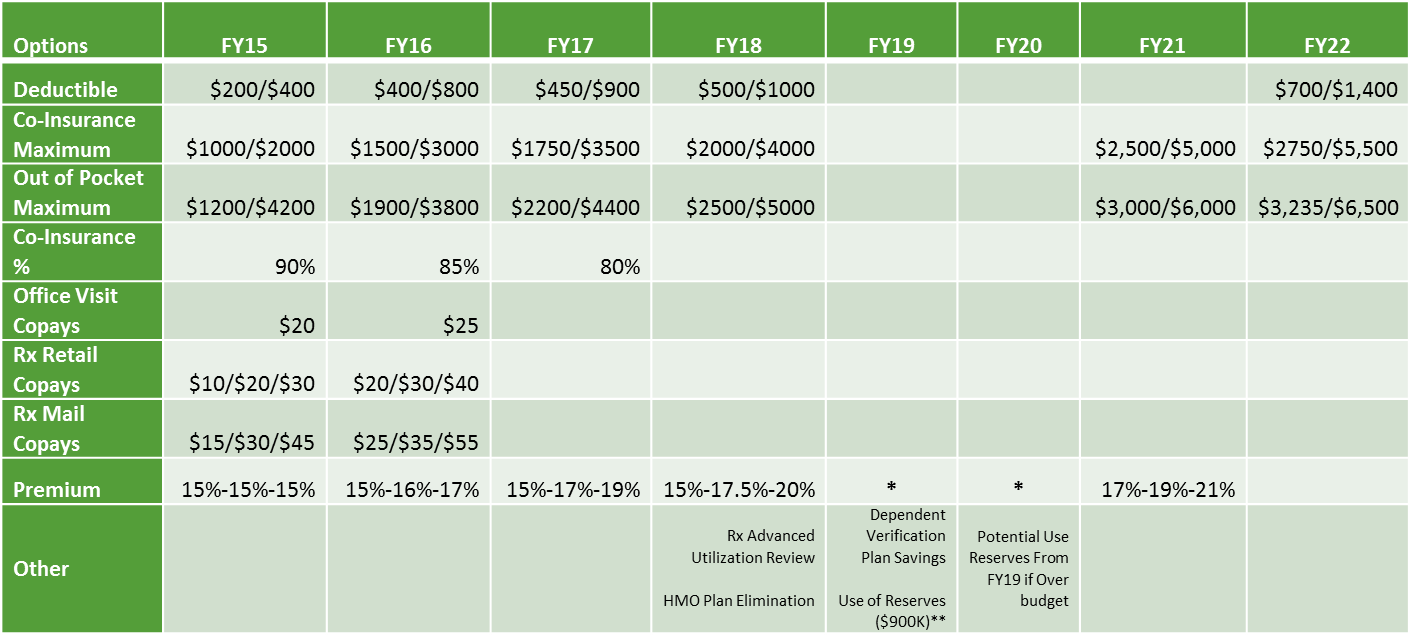 *In years where the percent of premiums paid by employees does not change, premiums still increase as they are tied to the annual expected increase in health care costs.   
** Planned use of reserves in FY19 was not needed.
Budget Projections and Cost Savings Needed to Maintain 5% Goal
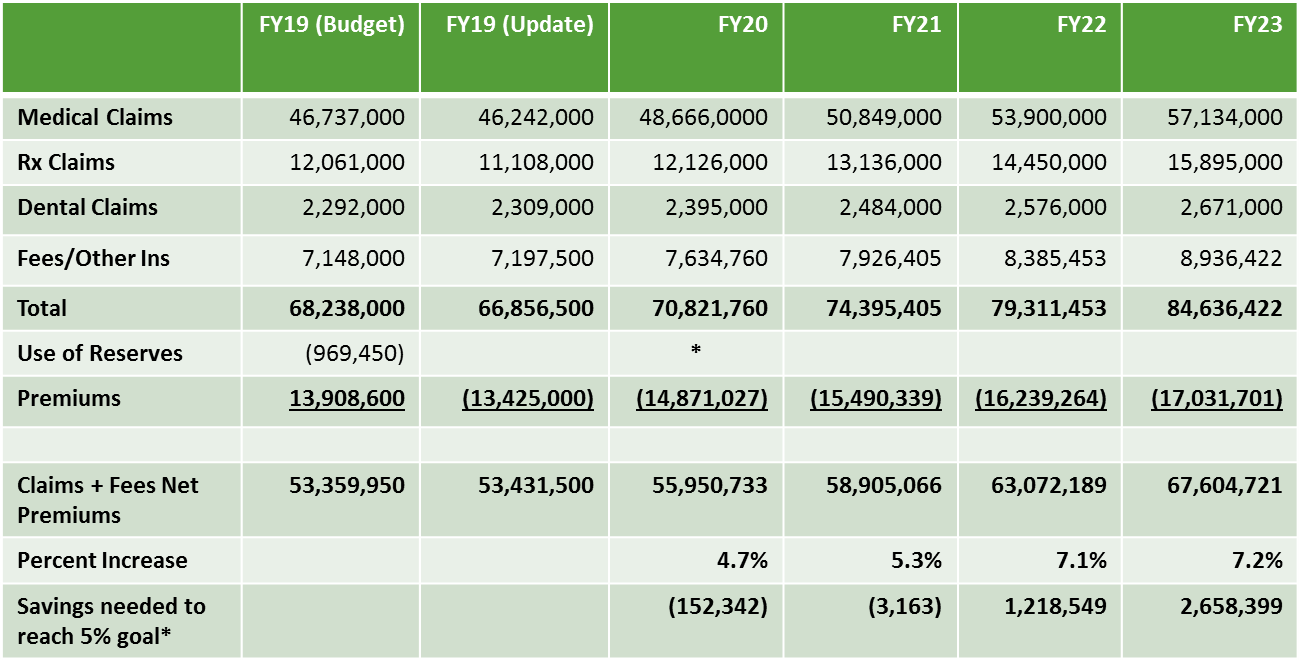 * Use of reserves for FY20 only if over budget
BAC Discussions for FY20+
USI consulting relationship (new cost projections, new data warehouse and reporting, etc.)
IUC RFP for life, disability, and dental insurance plans.  
RFP process is underway. Each university decides whether to contract with RFP finalist. Impact for Ohio University contracts would be July 1, 2020.
USI likely to conduct RFP for Express Scripts and/or Anthem Contract for July 1, 2020 Effective Date
Last full RFP was conducted in 2009-10 
Long term road map for benefits
Attempt to move from premium/cost sharing changes to other options
High Deductible Health with Health Savings Accounts
Targeted care management programs
Narrow provider network
Cost/Quality transparency tools
Etc.
Impact of Affordable Care Act Cadillac Plan Tax on Faculty/Staff plan and AFSCME plan
Possibility of combining plans and subsequent impact
Benefits Advisory Council Background Information
BAC formed in March 2014
Charge: Analyze and make recommendations regarding university benefits and to consider financial sustainability, competitiveness, and fairness in recommendations.
14 Members include representatives from Faculty Senate (Co Chair), Administrative Senate, Classified Senate, AFSCME Union, as well as a Dean, an Executive Dean, a Vice President, an Academic Chair/Director, an Associate Provost, and the Chief HR Officer
Benefits Advisory Council Background Information
Guiding Principles
Eliminate structural deficits
Avoid Affordable Care Act Cadillac Plan Tax (required by state law)
Establish a maximum university contribution to the annual inflationary cost of benefits (no more than 5%)
Previous Recommendations have included a mix of 
Premium increases: All employees pay more
Cost-Sharing Increases: Users of the plan pay more
Consumerism (Rx Advanced Utilization Review): Influence “smarter” utilization
Wellness: Supporting wellness via HealthyOhio rewards and web based wellness platform, Wellworks 100 visit incentive, sponsor CHIP program, etc. 
Previous recommendations include (but not limited to):
Three year (FY16, FY17, FY18) plan to mitigate costs (5% goal) and avoid Cadillac plan tax included increases in deductibles, copays, out of pocket maximum and etc.
Increase the percent of premiums paid by employees
Changing benefits eligibility or staff to positions with an FTE of 0.75 or greater and appointment length of 4 months or longer (included grandfathering)
Offer new vision and short term disability plans
Ensure benefit plans provide coverage for transgender health care needs
Funding for HealthyOhio, specifically the VirginPulse wellness program web site
Adding Advanced Utilization Management Programs for Prescription Drug Plan
Prior Authorization, Step Therapy, etc. in addition to exclusive home deliver and generics preferred program
Elimination of HMO plan for Eastern Campus Employees 
Conduct Dependent Eligibility Audit
Benefits Open Enrollment
Scheduled for April 15 – May 8
System will be active the afternoon of April 15 
Emails will be sent to faculty and staff as the system is activated

Annual period during which you can make changes to benefit elections.
Changes are effective July 1, 2019

Faculty and Staff PPO premiums are increasing by approximately 6%. Dental premiums increase slightly as well. No other major changes to benefit plans.

Passive enrollment for all benefits excepting flexible spending accounts
Must enroll in a flexible spending account each year
Other benefit elections will remain as-is if you take no action

Use My Personal Information – Self Service Benefits to enroll and make changes
Access and assistance available in the HR lobby. Open labs will be scheduled as well.

The open forum and presentation schedule will be emailed to faculty and by April 15
OHIO Ready Staff Program Update
Mindy Colburn, Assistant Director, VPFA Business Service Center
Purpose/Mission
Create a cost effective pool of employees who can fill short term OU accounting/office staffing needs to limit downtime for departments
Cover internal leaves (medical, maternity, paternity, disciplinary) and departmental “busy seasons”
Backfill vacancies temporarily during posting and recruiting processes
Create a pipeline of talent for the university
Staffing Update
We currently have 6 full-time Accounting Support Associates
The staffing strategy goal was to have a broad representation of units. Units served since program inception:

VP University Finance		President’s Office					Alden Library
Linguistics/ELIP			Allen Center						Kids on Campus
HCOM					College Health Sciences & Professions	College of Fine Arts
College of Arts and Sciences	Russ College of Engineering			Scripps College
College of Business			Architecture Design & Construction		Real Estate
Procurement				Legal Affairs						General Accounting
Printing Services			Culinary Services					Accounts Payable
Transportation Services		Global Affairs & International Studies	University Advancement
Cohort timeline
10/31/2016	1st Cohort	3 employees

4/16/2017		2nd Cohort	3 employees

10/9/2017		3rd Cohort	2 employees

10/15/2018	4th Cohort	2 employees

3/4/2019		5th Cohort	4 employees

Total of 14 employees hired with 8 moving on to promotional opportunities within the University (HCOM, Event Services, College of Health Sciences, Printing Services, College of Arts & Sciences, College of Engineering, Accounts Payable, VPFA Business Service Center)
Funding Model
OHIO Ready Staff functions as a full cost recovery department
Departments are only billed for the hours worked in their respective area
PTO, training, departmental meetings, office expenses, etc. are included in the cost recovery model; Training and program oversight is absorbed by the VPFA Business Service Center
Financial Update:
FY17 	$17,935  loss (due to program start-up expenses)
FY18		$12,828 profit (balance back to university)
FY19		projected break-even
90% overall utilization rate since inception
Notes, Observations and Feedback
Higher than expected demand for part-time assignments and longer term assignments
Not enough staff to fulfill all staffing requests
Positive Feedback from Classified Senate, Employee Resource Fair and Vendor Fair
Very good feedback from units regarding the quality of work, the ease of transition and the knowledge base of employees when arriving on site for assignments
“Great job, very professional.”
“We’ve been pleased and they’ve both been a great asset to us.  They both engendered a high level of trust in a very short period of time.”
“This is a great program and I would highly recommend it to others.”
“Huge help in moving this project forward.”
“She has completed all task thoroughly and has done a wonderful job.”
“She did a very good job keeping her composure when she had to cover both buying centers by herself.”
58
OHIO.EDU/OHIO-READY-STAFF
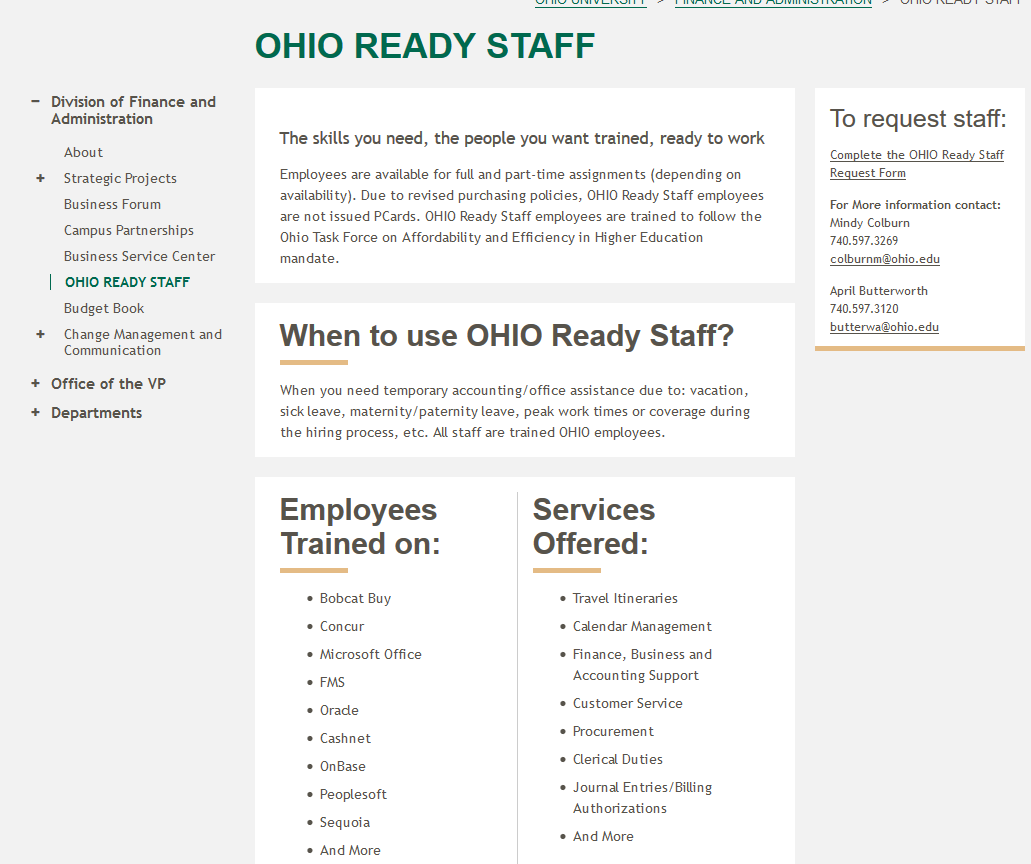 Questions and Inquiries
Mindy Colburn, Assistant Director, VPFA Business Service Center/OHIO Ready Staff
740-597-3269 or colburnm@ohio.edu
Next Business Forum
Thursday, June 69-11 AM
HRTC 141-45